Modalverben
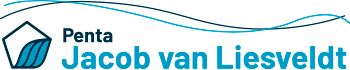 DNP
7.Klasse Realschule/Gymnasium
Jacob van Liesveldt te Hellevoetsluis
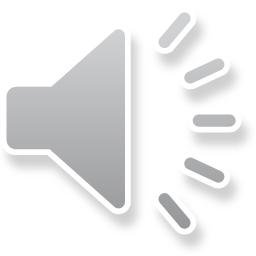 Konjugation der Modalverben
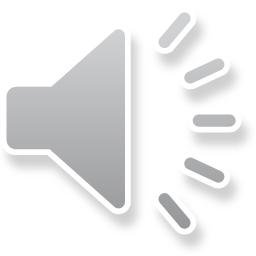 Beispiele
Im Moment …. (kunnen) wir unsere Hausaufgaben nur zu Hause machen.

Du …. (weten) auch nicht wie lange das Spiel noch dauert.

…. (mogen) ich bitte auf die Toilette gehen? …. (mogen) Thom mitkommen?
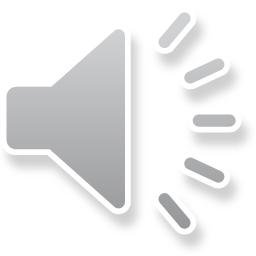 Lösungen
Im Moment können  wir unsere Hausaufgaben nur zu Hause machen.

Du weißt auch nicht wie lange das Spiel noch dauert.

Darf ich bitte auf die Toilette gehen? Darf Thom mitkommen?
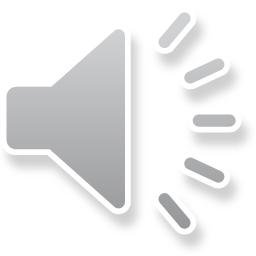